Jolly Grammar 
4a-8
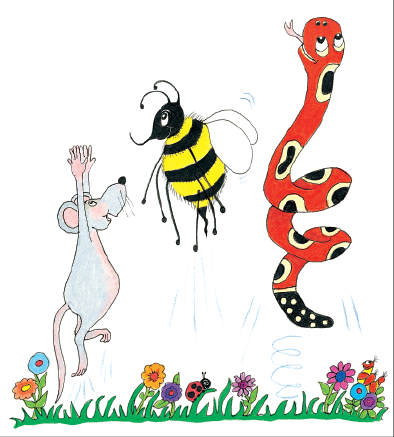 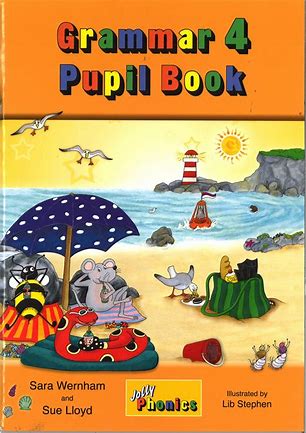 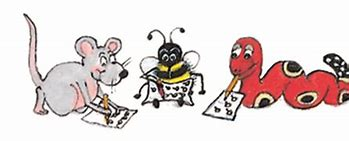 Spelling Test 4
goose
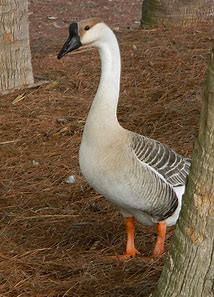 goose
geese
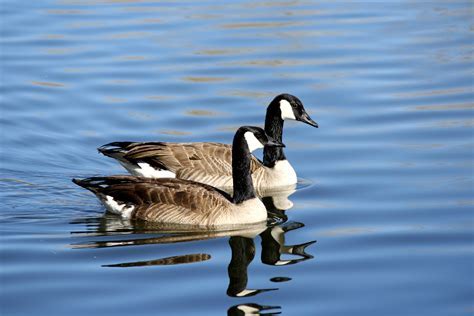 goose
geese
sparse
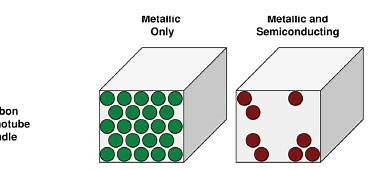 goose
geese
sparse
corpse
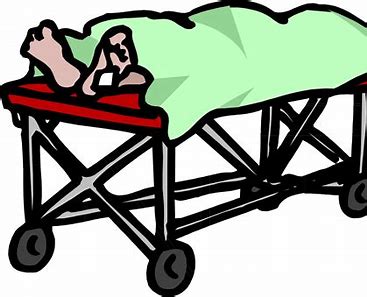 goose
geese
sparse
corpse
dense
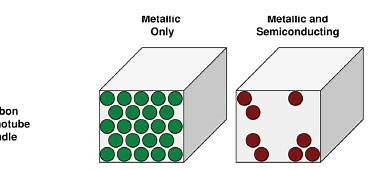 goose
geese
sparse
corpse
dense
horse
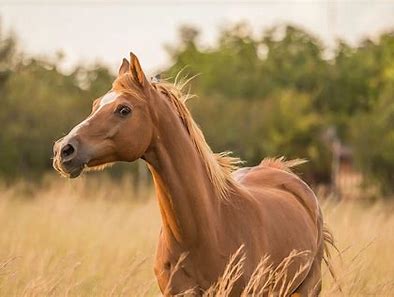 goose
geese
sparse
corpse
dense
horse
7.increase
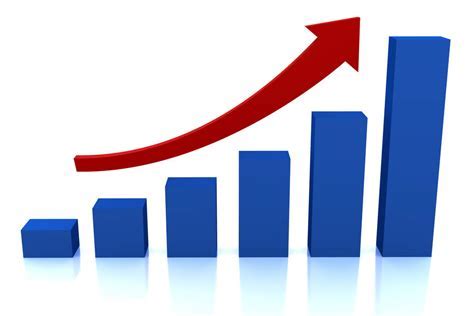 goose
geese
sparse
corpse
dense
horse
7.increase
8.promise
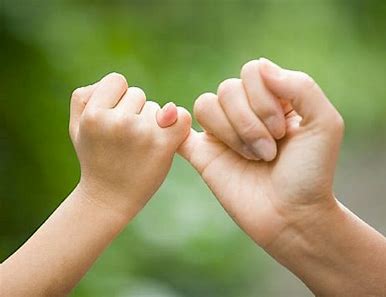 goose
geese
sparse
corpse
dense
horse
7.increase
8.promise
9.reverse
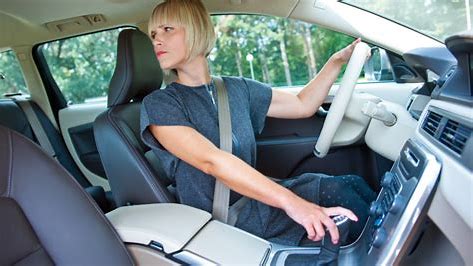 goose
geese
sparse
corpse
dense
horse
7.increase
8.promise
9.reverse
10.pulse
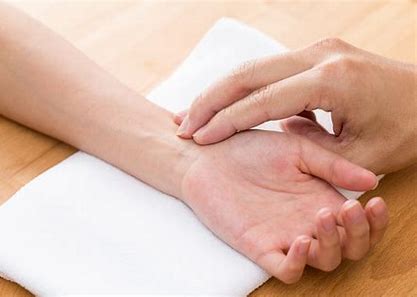 goose
geese
sparse
corpse
dense
horse
7.increase
8.promise
9.reverse
10.pulse
11.cease
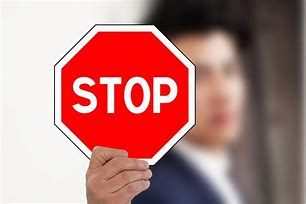 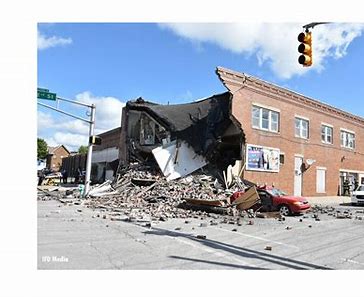 goose
geese
sparse
corpse
dense
horse
7.increase
8.promise
9.reverse
10.pulse
11.cease
12.collapse
goose
geese
sparse
corpse
dense
horse
7.increase
8.promise
9.reverse
10.pulse
11.cease
12.collapse
13.immense
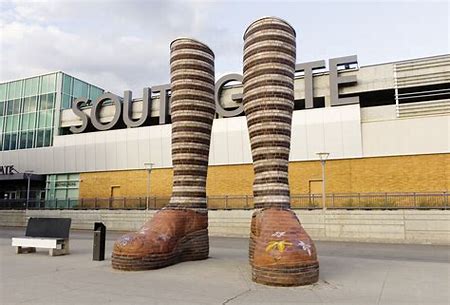 goose
geese
sparse
corpse
dense
horse
7.increase
8.promise
9.reverse
10.pulse
11.cease
12.collapse
13.immense
14.disperse
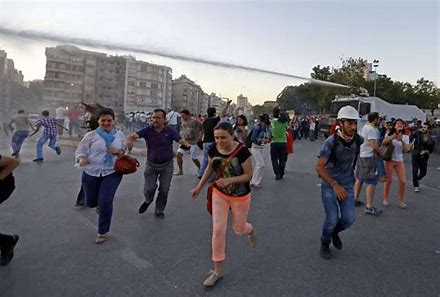 goose
geese
sparse
corpse
dense
horse
7.increase
8.promise
9.reverse
10.pulse
11.cease
12.collapse
13.immense
14.disperse
15.converse
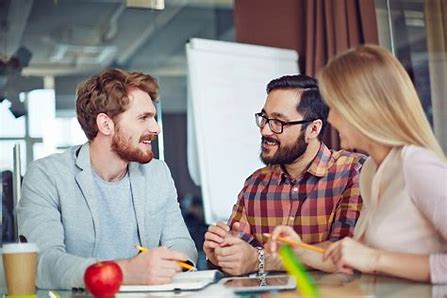 goose
geese
sparse
corpse
dense
horse
7.increase
8.promise
9.reverse
10.pulse
11.cease
12.collapse
13.immense
14.disperse
15.converse
16.suspense
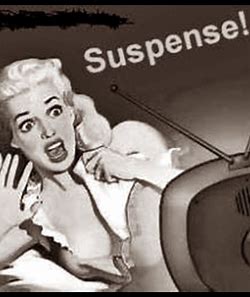 goose
geese
sparse
corpse
dense
horse
7.increase
8.promise
9.reverse
10.pulse
11.cease
12.collapse
13.immense
14.disperse
15.converse
16.suspense
17.nonsense
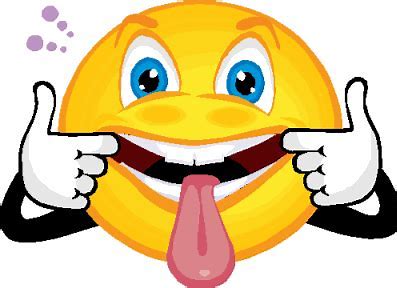 goose
geese
sparse
corpse
dense
horse
7.increase
8.promise
9.reverse
10.pulse
11.cease
12.collapse
13.immense
14.disperse
15.converse
16.suspense
17.nonsense
18.lighthouse
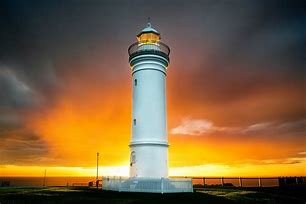 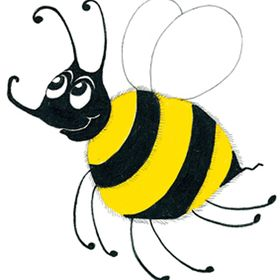 Let’s revise possessive adjectives.
my
 your
 his/her/its
 our
 your
 their
book
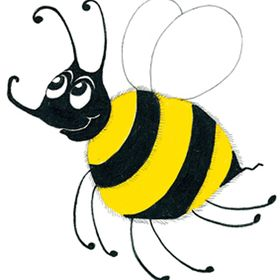 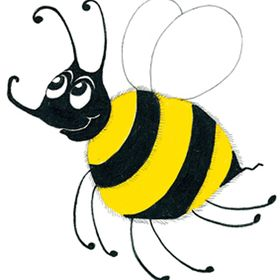 Let’s revise contractions.
my
 your
 his/her/its
 our
 your
 their
book
I am
You are
He/she/it is
We are
You are
They are
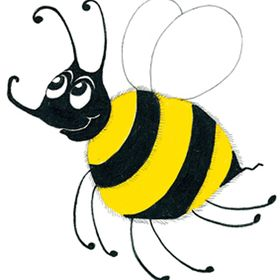 my
 your
 his/her/its
 our
 your
 their
book
I am
You are
He/she/it is
We are
You are
They are
I’m
You’re
He’s
We’re
You’re
They’re
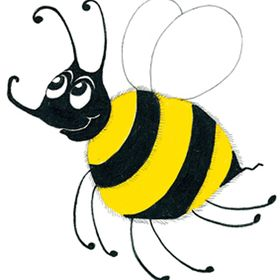 my
 your
 his/her/its
 our
 your
 their
book
I am
You are
He/she/it is
We are
You are
They are
I’m
You’re
He’s
We’re
You’re
They’re
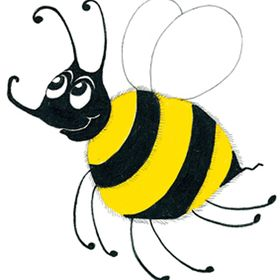 my
 your
 his/her/its
 our
 your
 their
book
I am
You are
He/she/it is
We are
You are
They are
I’m
You’re
He’s
We’re
You’re
They’re
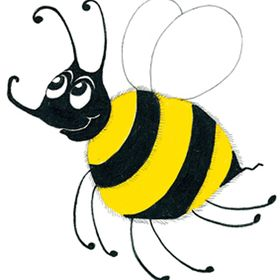 my
 your
 his/her/its
 our
 your
 their
book
I am
You are
He/she/it is
We are
You are
They are
I’m
You’re
He’s
We’re
You’re
They’re
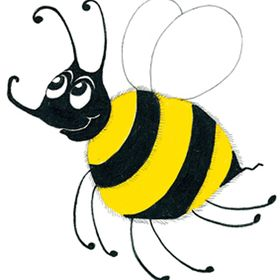 there
my
 your
 his/her/its
 our
 your
 their
book
I am
You are
He/she/it is
We are
You are
They are
I’m
You’re
He’s
We’re
You’re
They’re
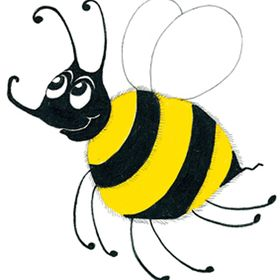 Let’s work 
in pairs.
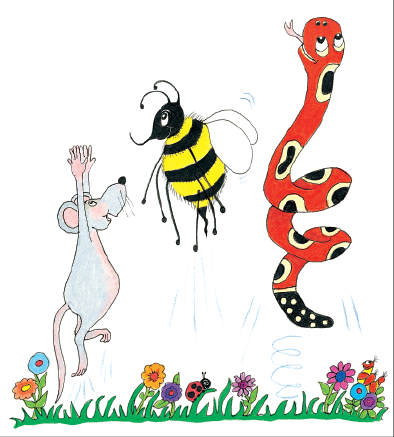 This is our house.
Their house is nearby.
There is our house.
The house is over there.
Where is your hat?
You’re coming to the party, aren’t you?
We lost our way in the fog.
They’re my parents.
Look over there.
You’re not so short.